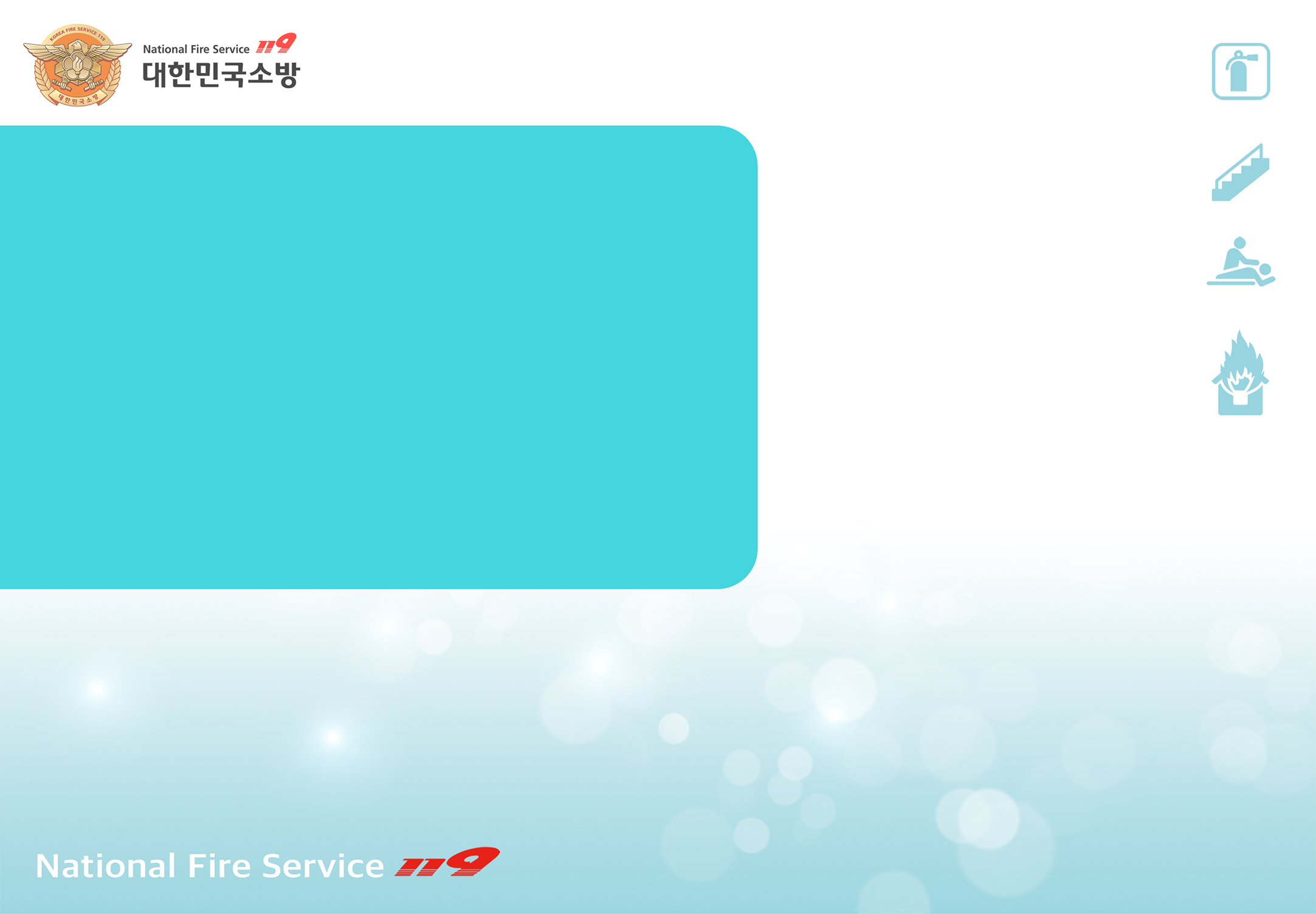 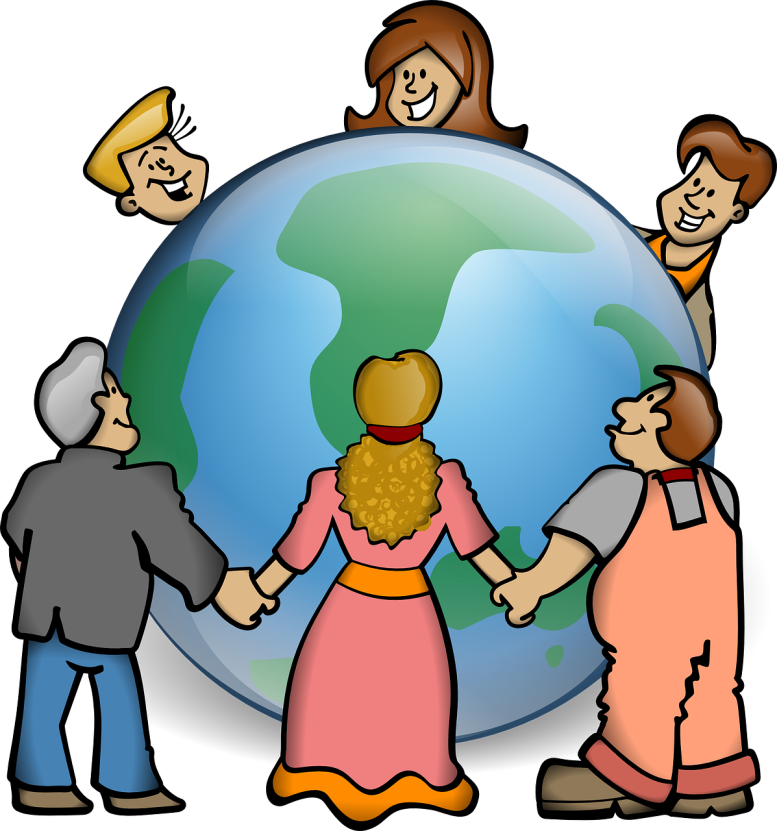 [ ตอน .1 ]
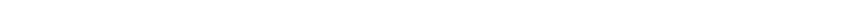 หน้าที่ของนักดับเพลิง
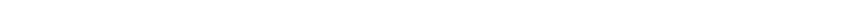 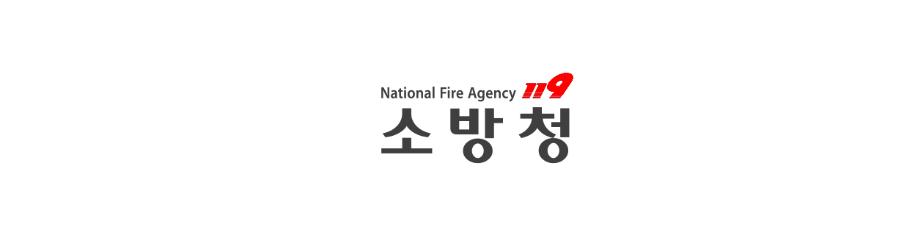 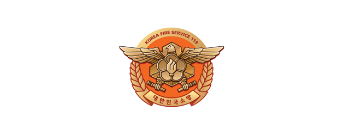 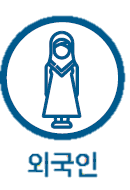 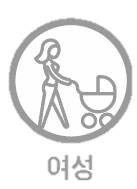 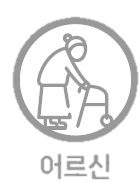 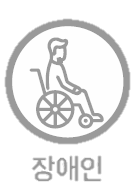 ผู้หญิง
ชาวต่างชาติ
ผู้อาวุโส
ผู้พิการ
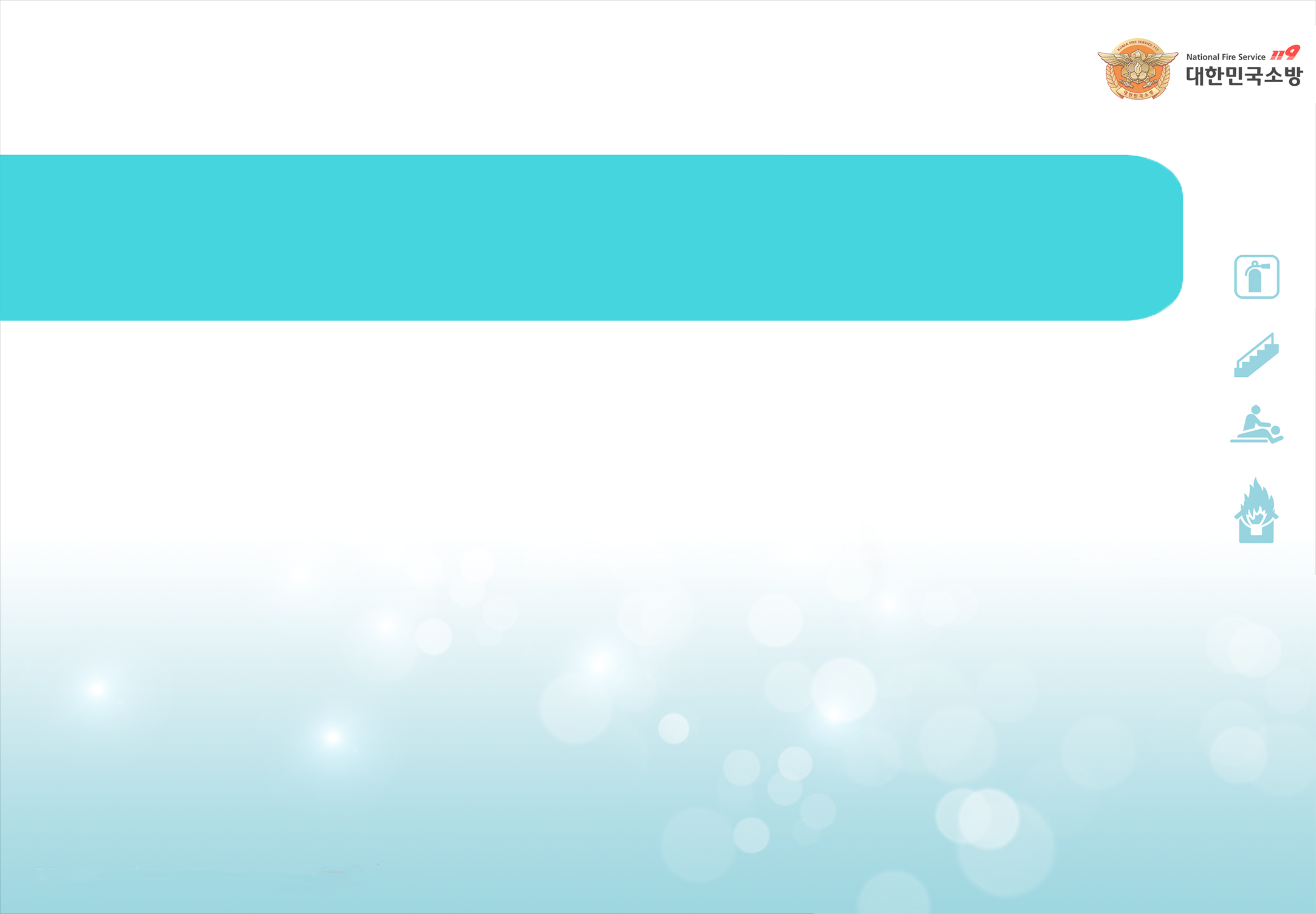 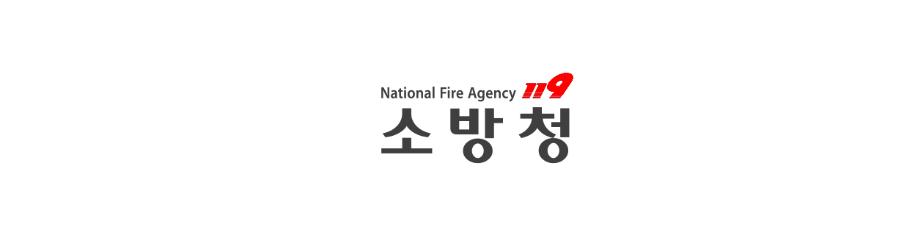 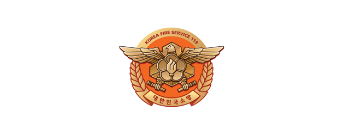 [ ตอน .1 ]
Contents
หน้าที่ของนักดับเพลิง
1.  หน้าที่และภารกิจของนักดับเพลิง _ 2p
2.  ป้องกันไฟไหม้และดับเพลิง_ 3p
3.   กู้ภัยและรักษาความปลอดภัย _ 5p
4.   แจ้งเหตุที่ 119 และขั้นตอนดำเนินงาน_ 6p
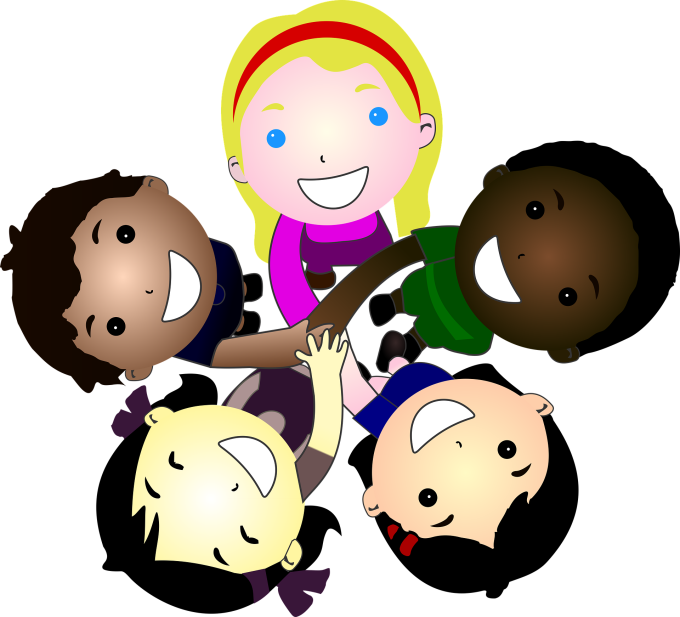 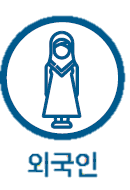 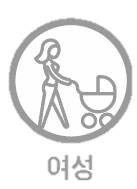 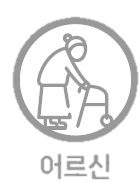 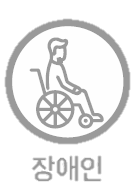 ผู้หญิง
ชาวต่างชาติ
ผู้อาวุโส
ผู้พิการ
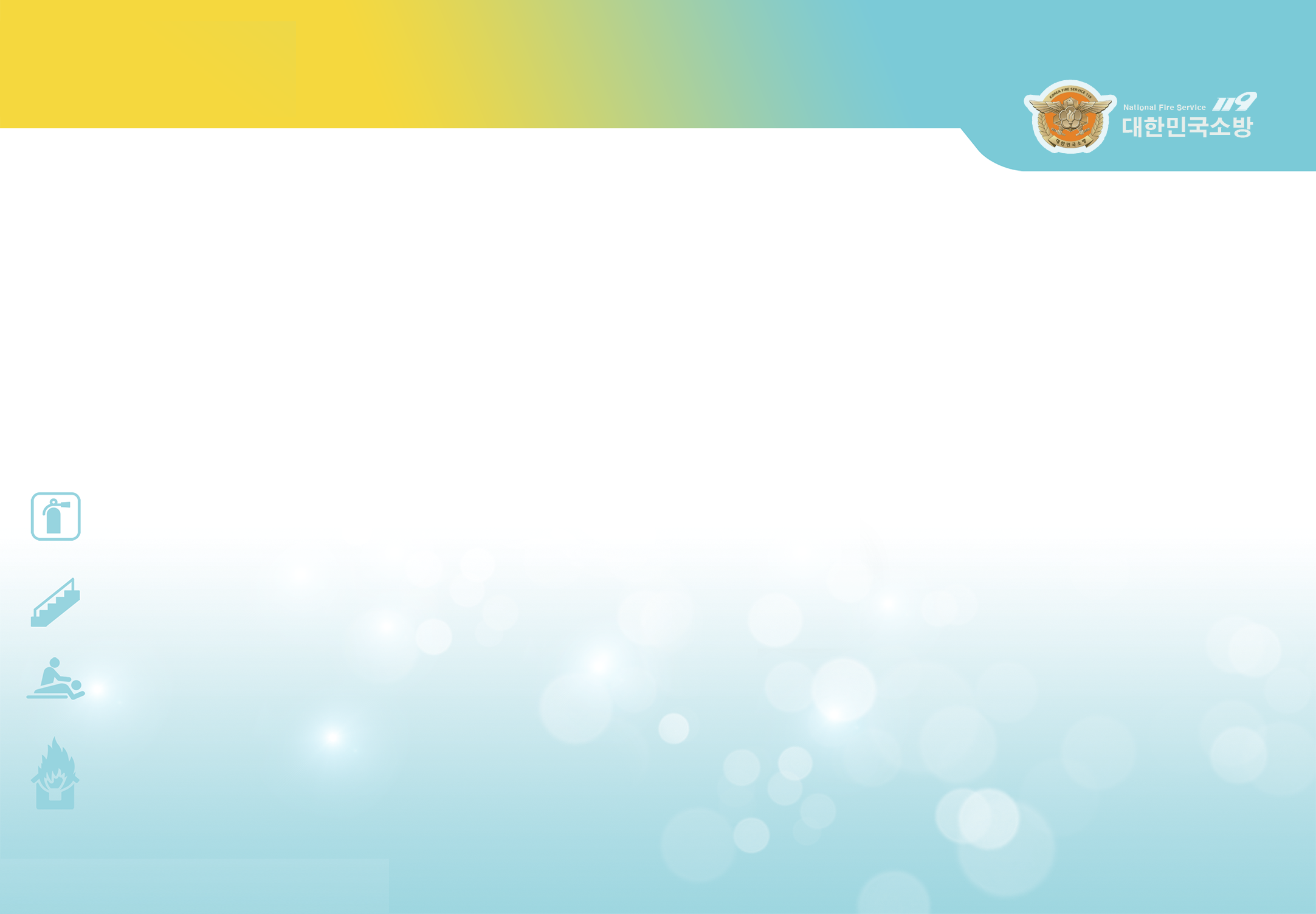 หน้าที่และภารกิจของนักดับเพลิง
1
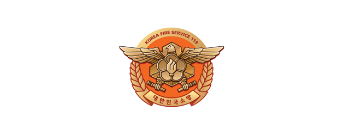 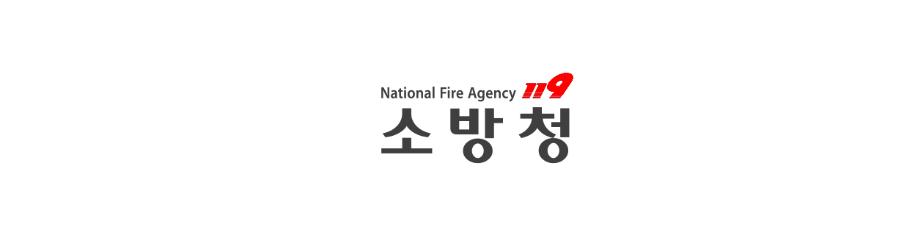 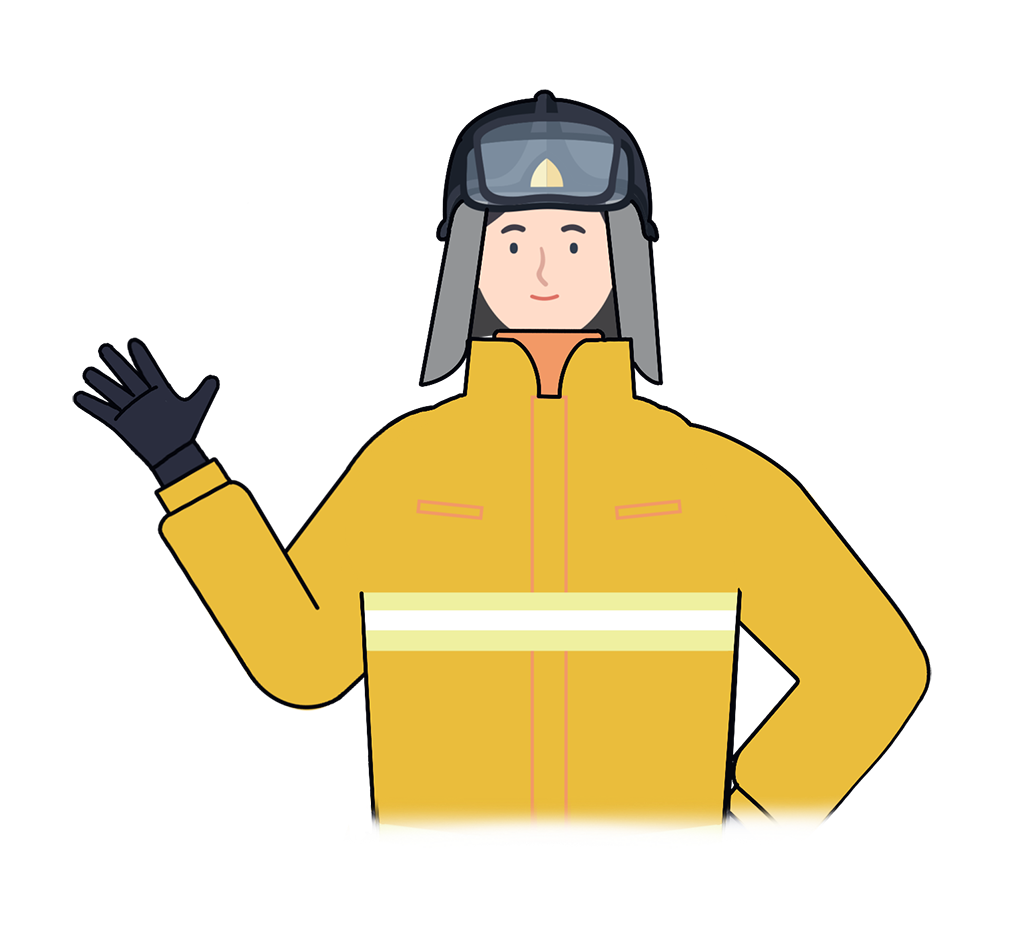 “
สํานักงานดับเพลิงเป็นหน่วยงานด้านความปลอดภัยระดับชาติ
มีทีมที่ประกอบด้วยผู้เชี่ยวชาญ ที่ผ่านการฝึกฝนอย่างเข้มงวด
พร้อมทั้งอุปกรณ์ขั้นสูงที่ทันสมัยมีการสร้างแผนรับมือที่รวดเร็วและแม่นยําเสมอเพื่อตอบสนองต่ออุบัติเหตุต่างๆ ภัยพิบัติทางธรรมชาติ และอื่นๆ 
และทําให้มั่นใจได้ว่า ประชาชนและประเทศจะปลอดภัยค่ะ
“
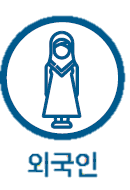 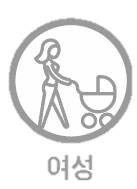 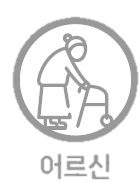 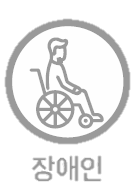 2
ผู้หญิง
ชาวต่างชาติ
ผู้อาวุโส
ผู้พิการ
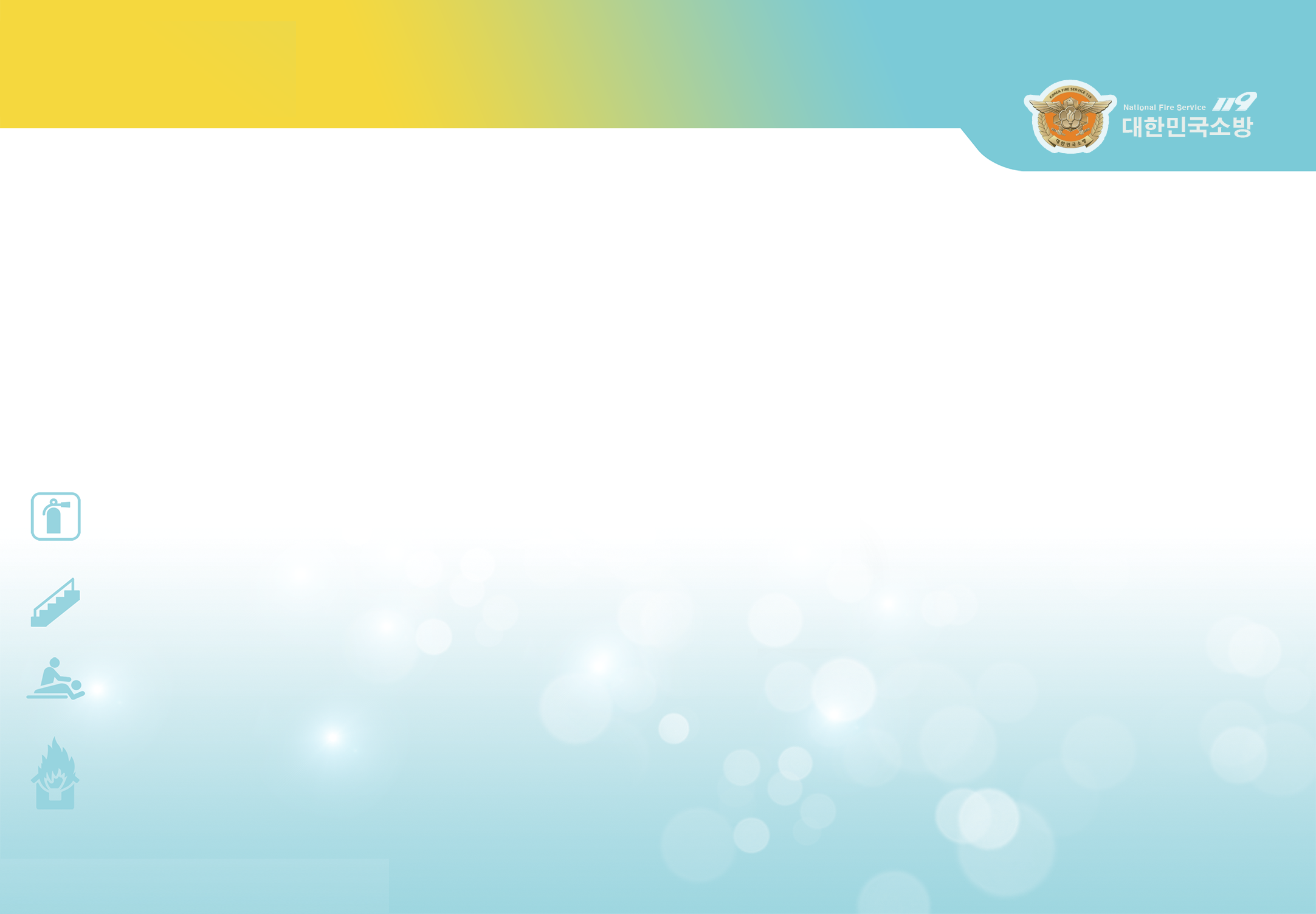 ป้องกันไฟไหม้และดับเพลิง
2
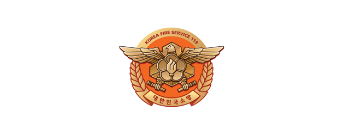 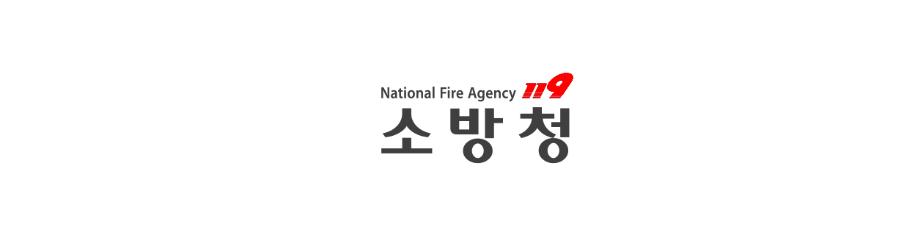 การป้องกันอัคคีภัย
การป้องกันไฟไหม้
ประชาสัมพันธ์และให้ความรู้เกี่ยวกับการป้องกันไฟไหม้
ตรวจสอบอุปกรณ์ป้องกันไฟไหม้อย่างละเอียด
รณรงค์การป้องกันไฟไหม้
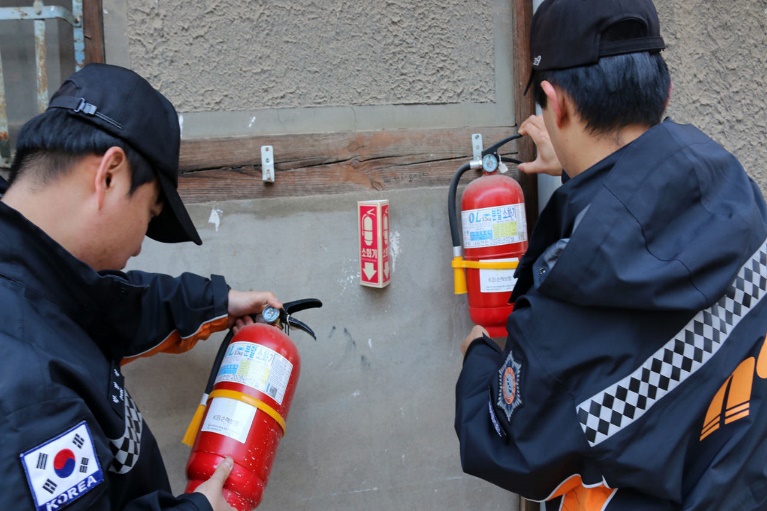 การปราบปรามอัคคีภัย
การดับเพลิง
 -  เผชิญเหตุไฟไหม้
 -   ใช้อุปกรณ์ที่ทันสมัยและนักดับเพลิงที่เชี่ยวชาญ
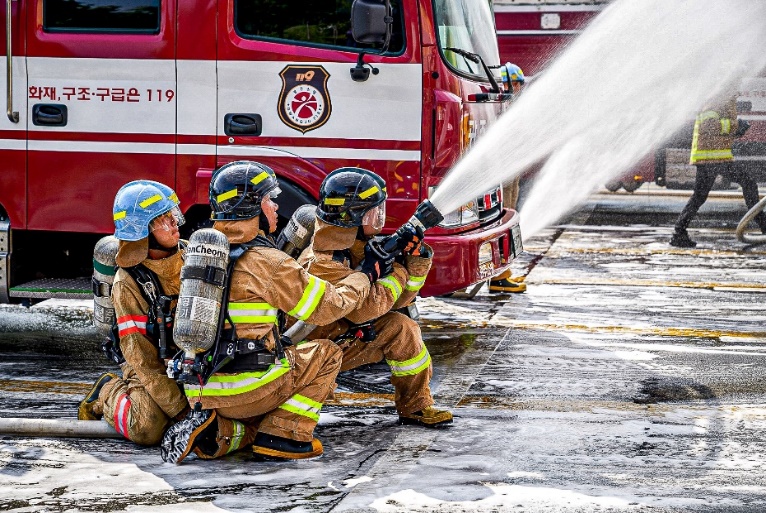 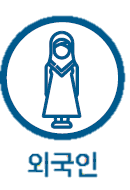 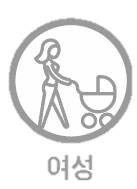 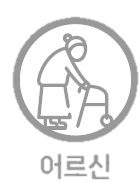 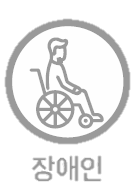 3
ผู้หญิง
ชาวต่างชาติ
ผู้อาวุโส
ผู้พิการ
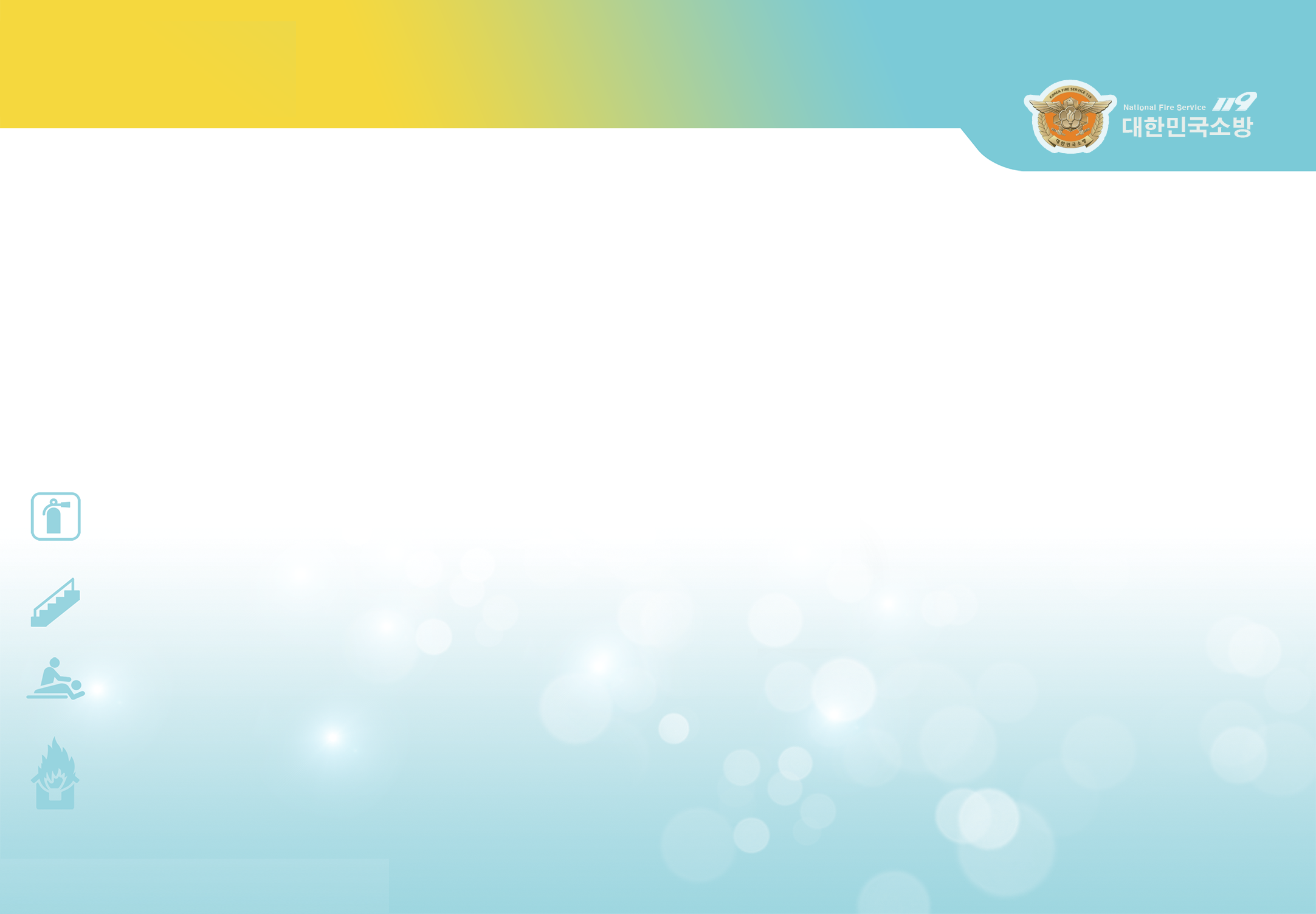 กู้ภัยและรักษาความปลอดภัย
3
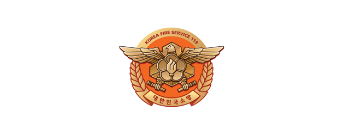 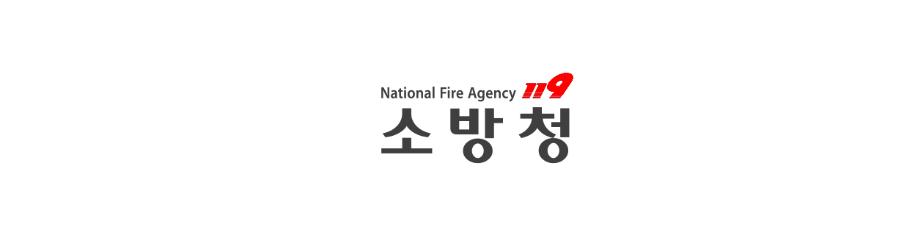 ภาวะฉุกเฉิน
กู้ภัย
 - ช่วยเหลือผู้ที่ได้รับบาดเจ็บจากอุบัติเหตุหรือภัยพิบัติ
 - ช่วยเหลือทั้งภัยพิบัติทางน้ำ ทางอากาศ หรือภูเขา
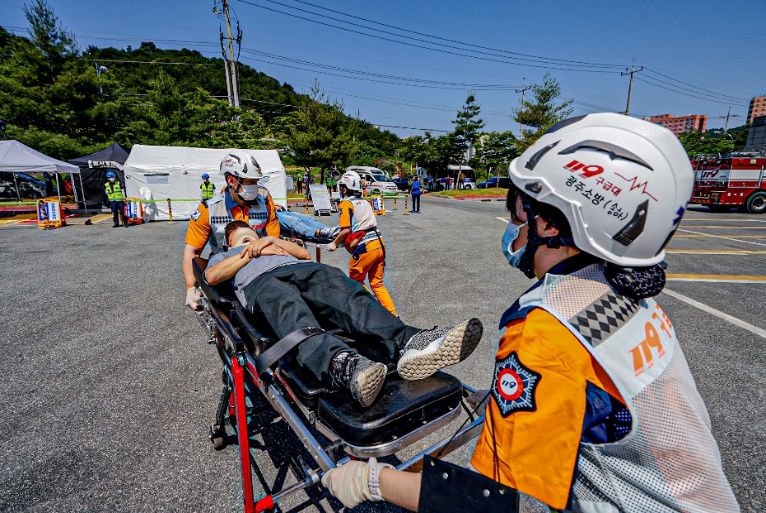 ภาวะฉุกเฉิน
 - ปฐมพยาบาลเบื้องต้นให้ผู้ที่ได้รับบาดเจ็บ
 - ส่งผู้บาดเจ็บไปโรงพยาบาล
การรับรองความปลอดภัย
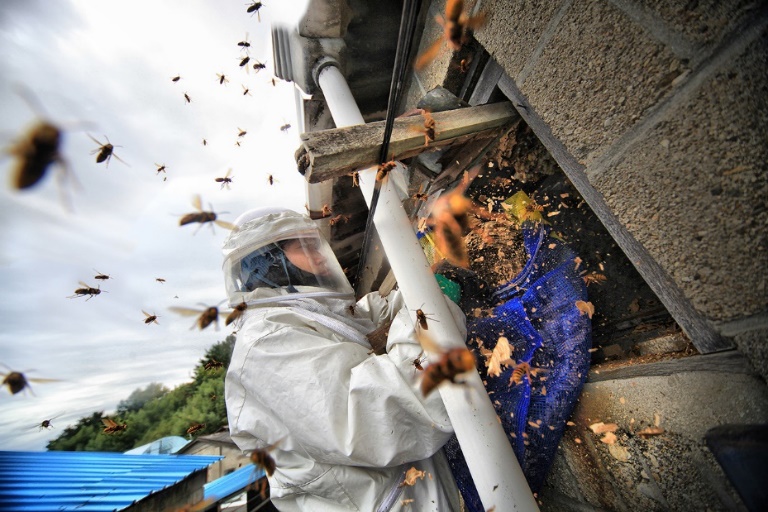 ความปลอดภัยในชีวิตประจําวัน
 - แก้ไขสัญญาณเตือนอัคคีภัยผิดพลาดทางเทคนิค 
 -  จัดการสัตว์อันตราย เช่น งู ม้า หรือหมูป่า
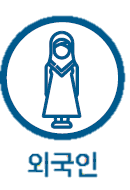 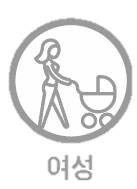 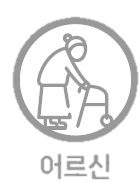 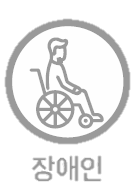 4
ผู้หญิง
ชาวต่างชาติ
ผู้อาวุโส
ผู้พิการ
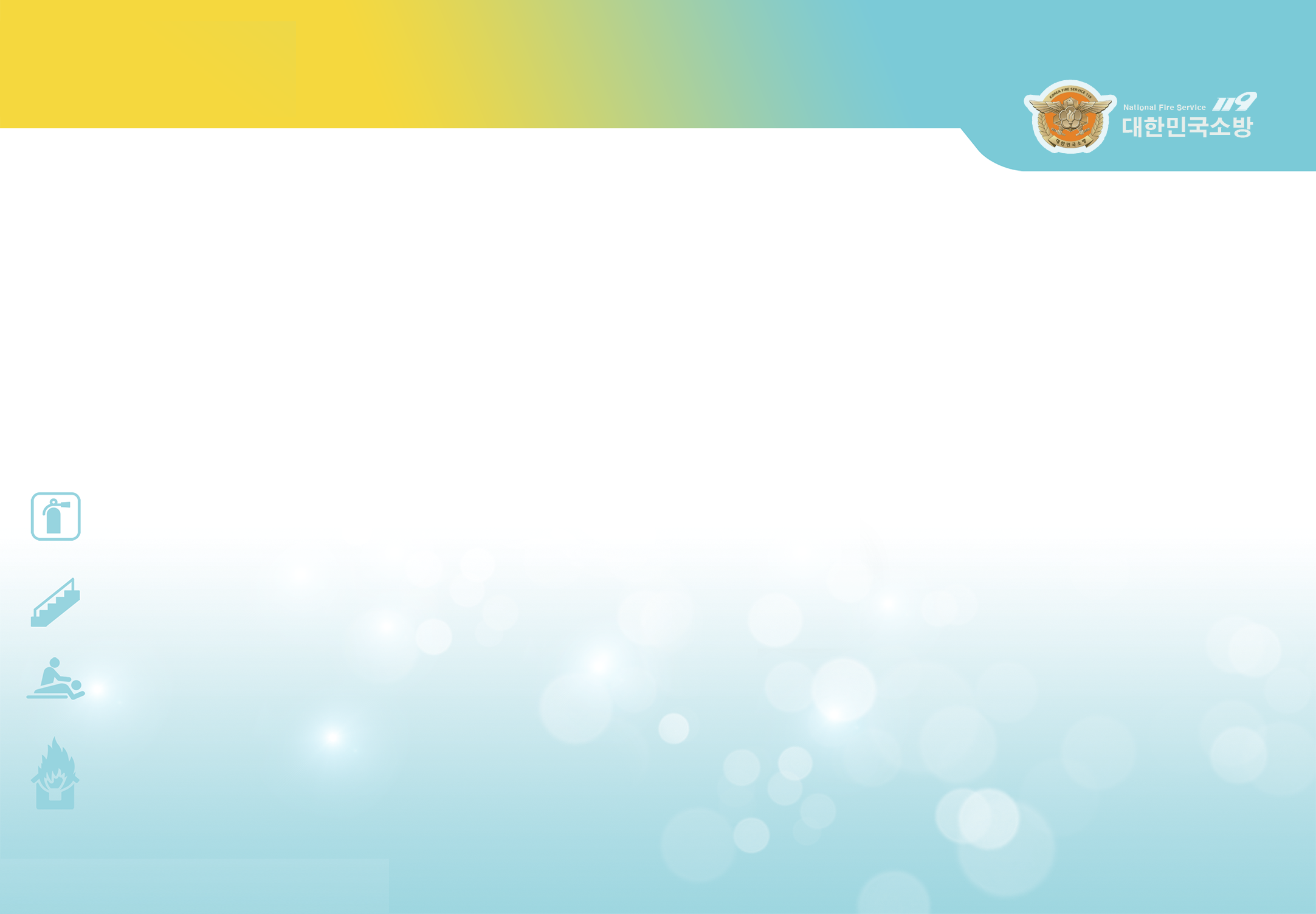 แจ้งเหตุที่ 119 และขั้นตอนดำเนินงาน
4
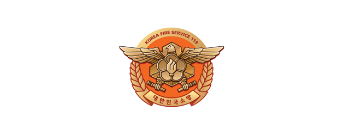 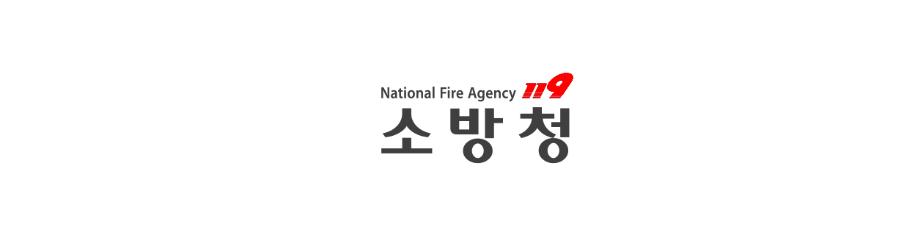 응급 의료
각종 재난
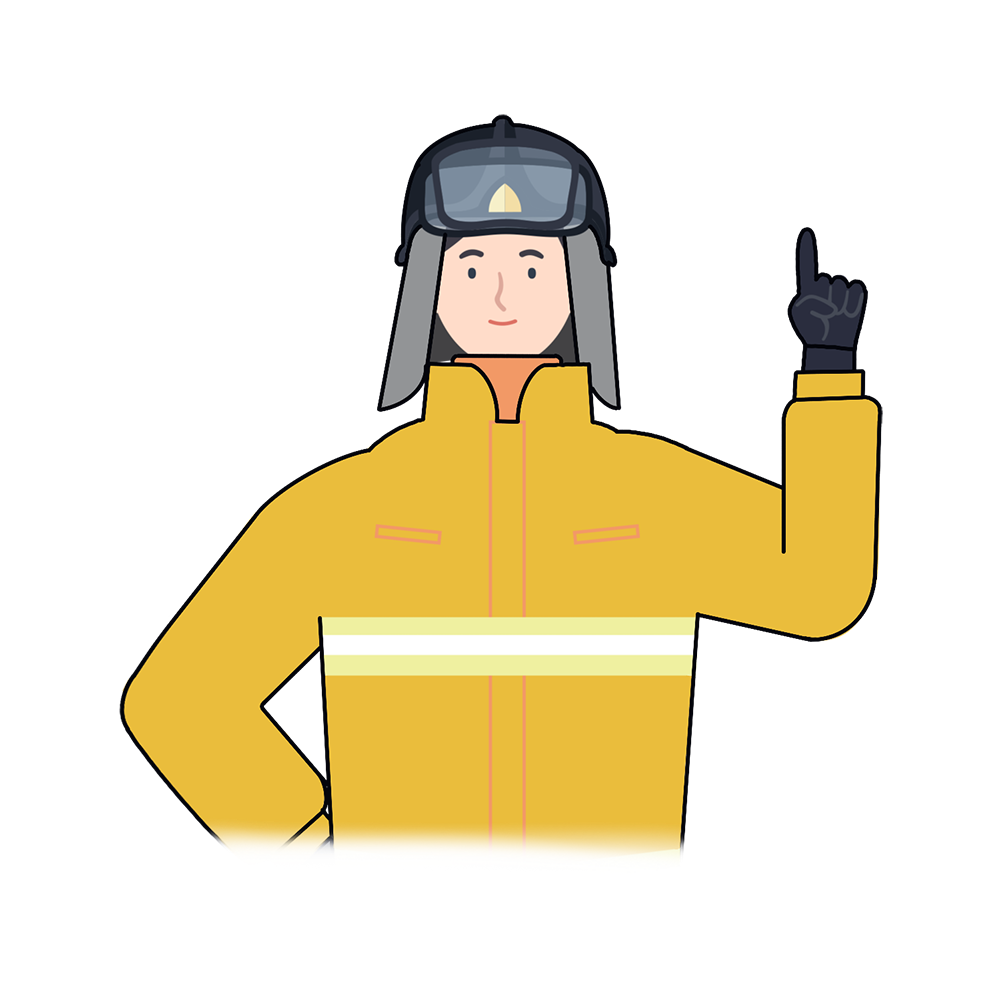 “
กรุณาโทร 119 โดยทันที
เมื่อเกิดอุบัติเหตุหรือไฟไหม้นะคะ
ใจเย็นๆและกดโทรศัพท์ 3 หมายเลขนี้
 →①①⑨ เพื่อแจ้งเหตุ
대한민국 소방관
ถ้าแจ้งเหตุช้าอาจจะมีการสูญเสียเกิดขึ้นได้
“
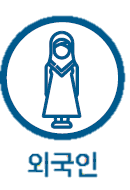 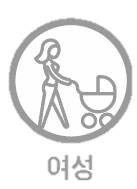 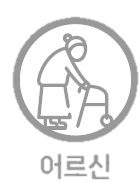 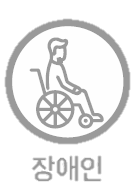 5
ผู้หญิง
ชาวต่างชาติ
ผู้อาวุโส
ผู้พิการ
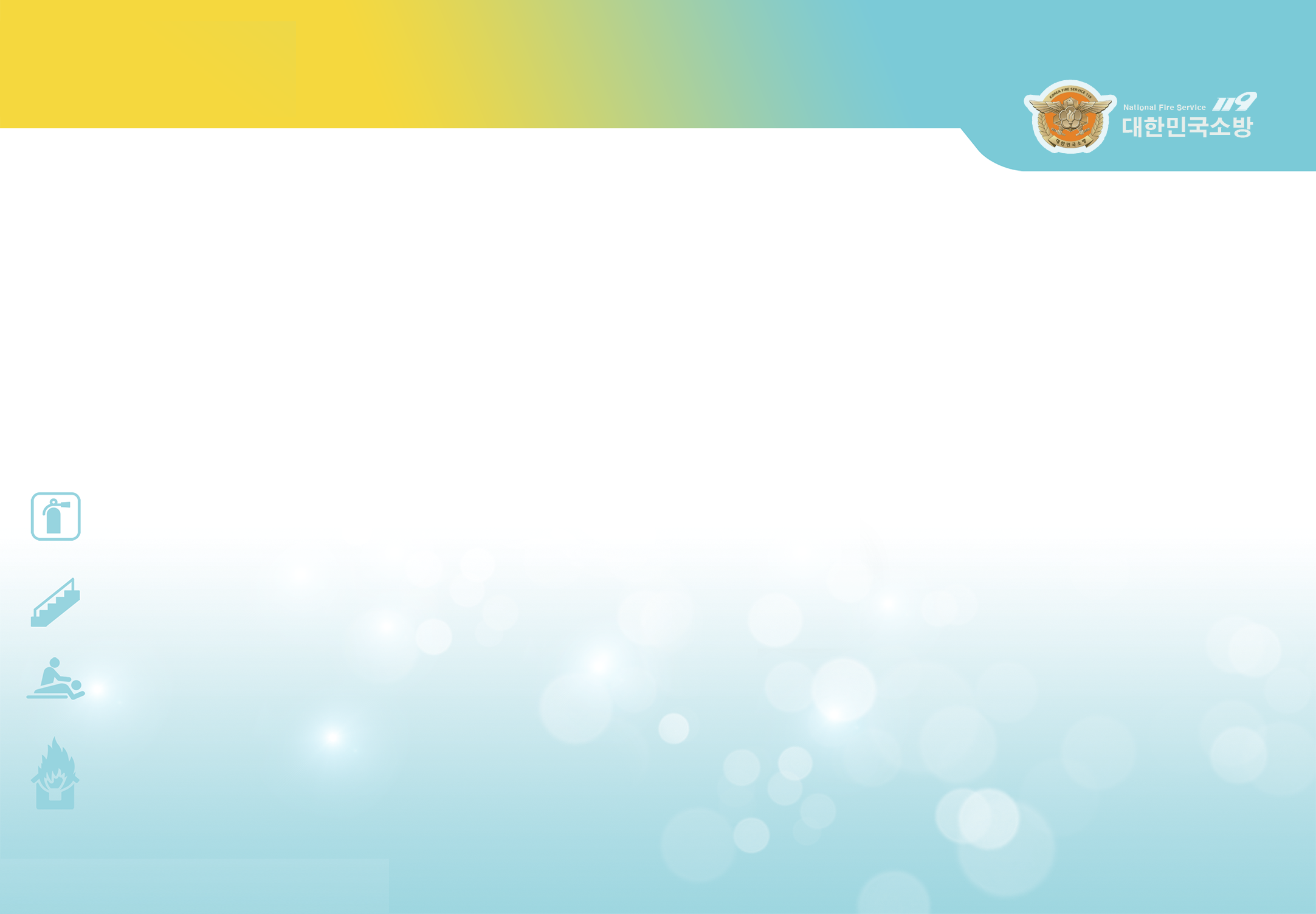 แจ้งเหตุที่ 119 และขั้นตอนดำเนินงาน
4
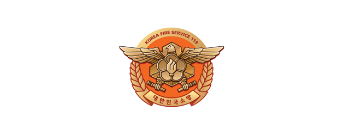 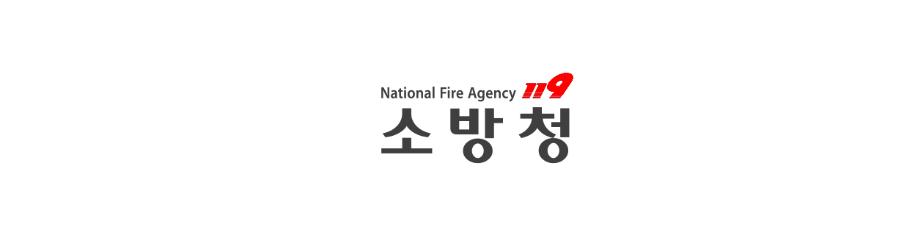 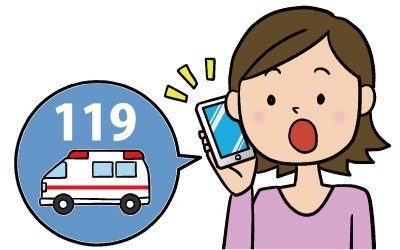 1. โทรศัพท์หา 119 เพื่อแจ้งสถานการณ์และที่อยู่ที่ถูกต้อง
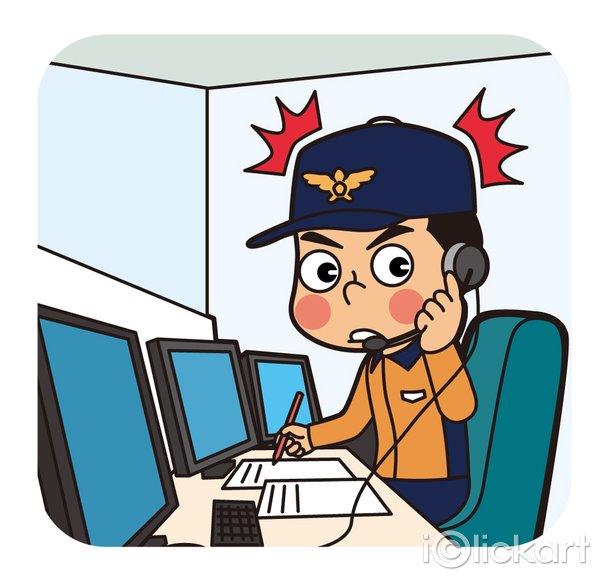 2. ตอบคำถามของพนักงานเพิ่มเติม
    (เช่น สาเหตุไฟไหม้, สถานการณ์, ผู้บาดเจ็บ)
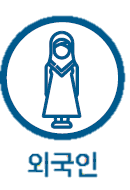 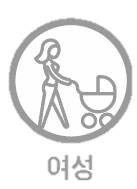 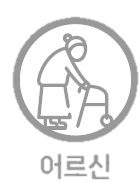 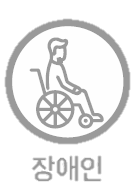 6
ผู้หญิง
ชาวต่างชาติ
ผู้อาวุโส
ผู้พิการ
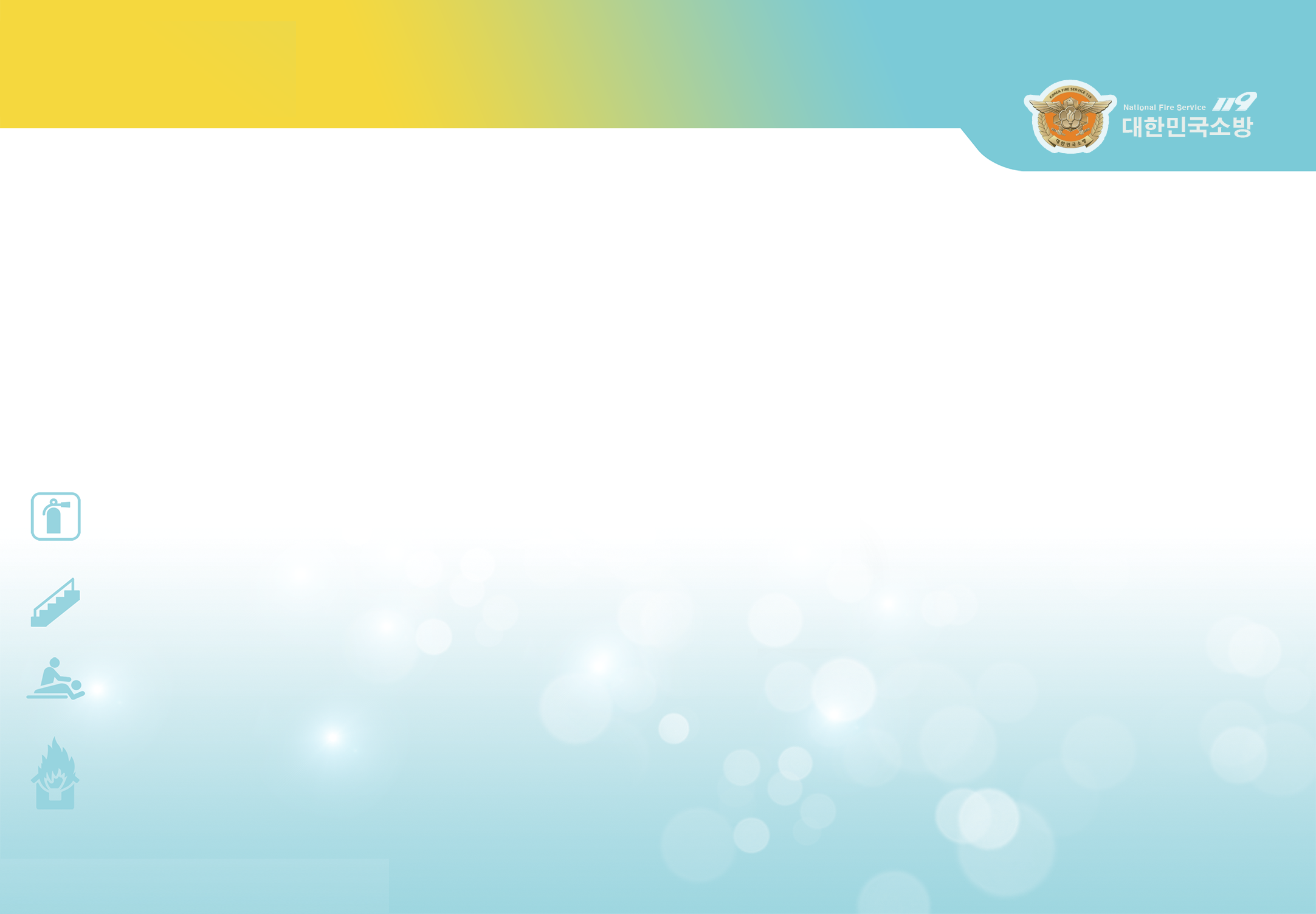 แจ้งเหตุที่ 119 และขั้นตอนดำเนินงาน
4
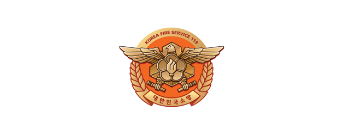 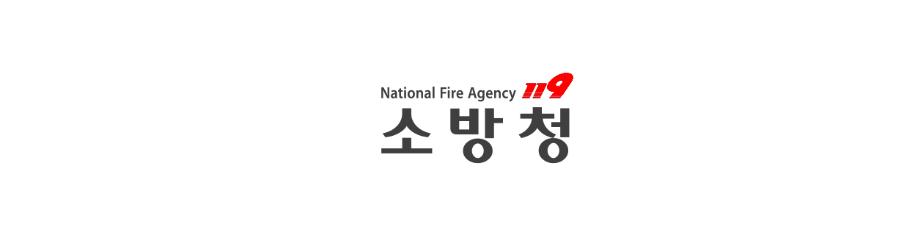 응급 의료
각종 재난
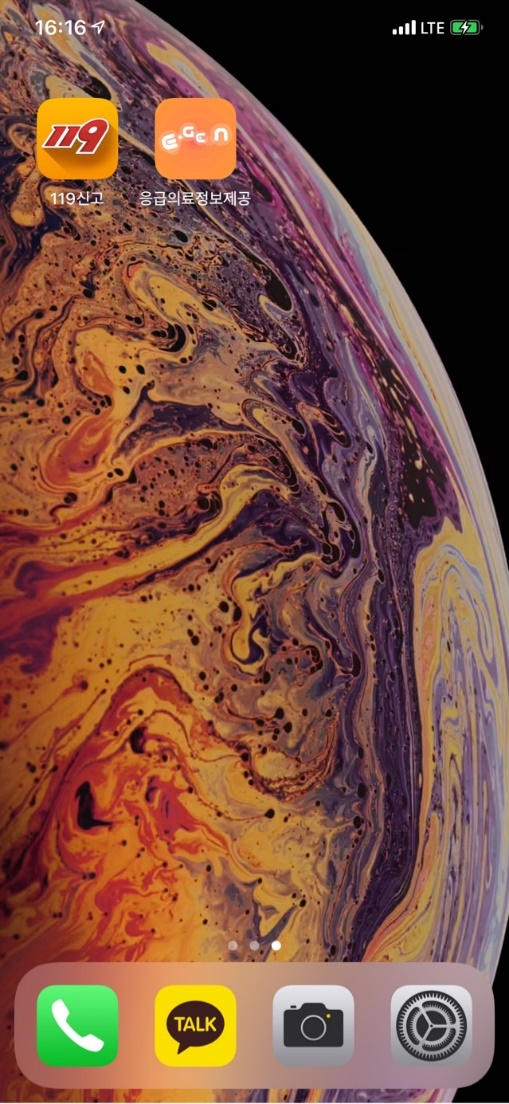 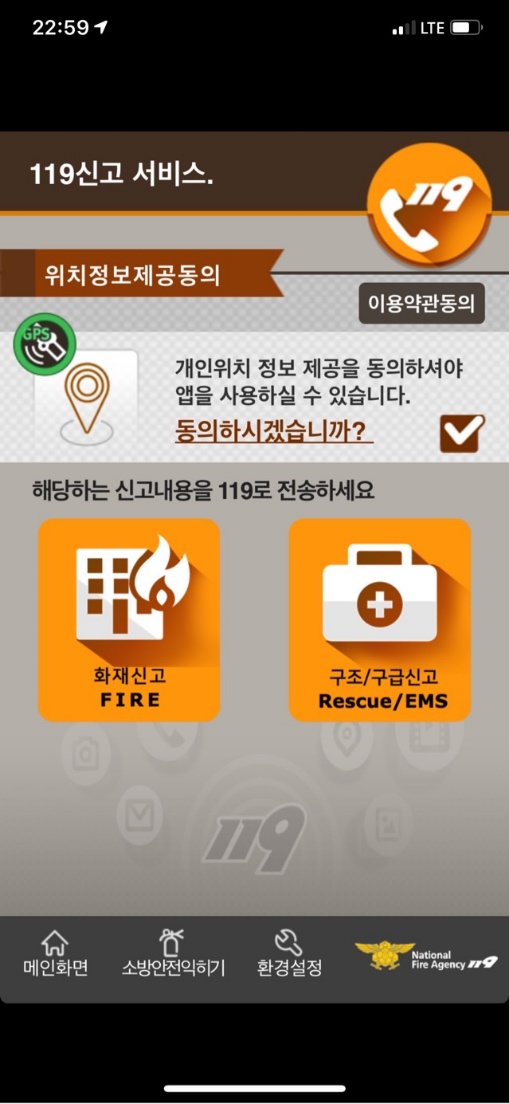 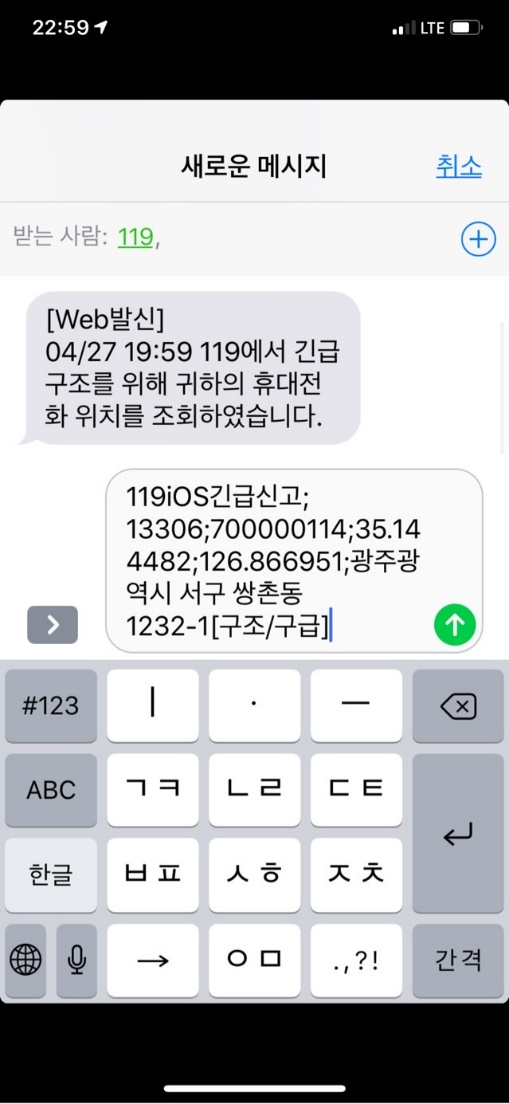 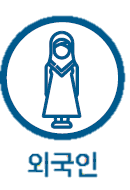 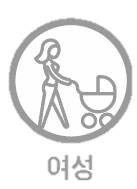 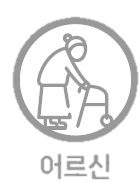 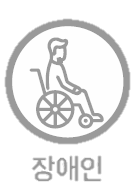 7
ผู้หญิง
ชาวต่างชาติ
ผู้อาวุโส
ผู้พิการ
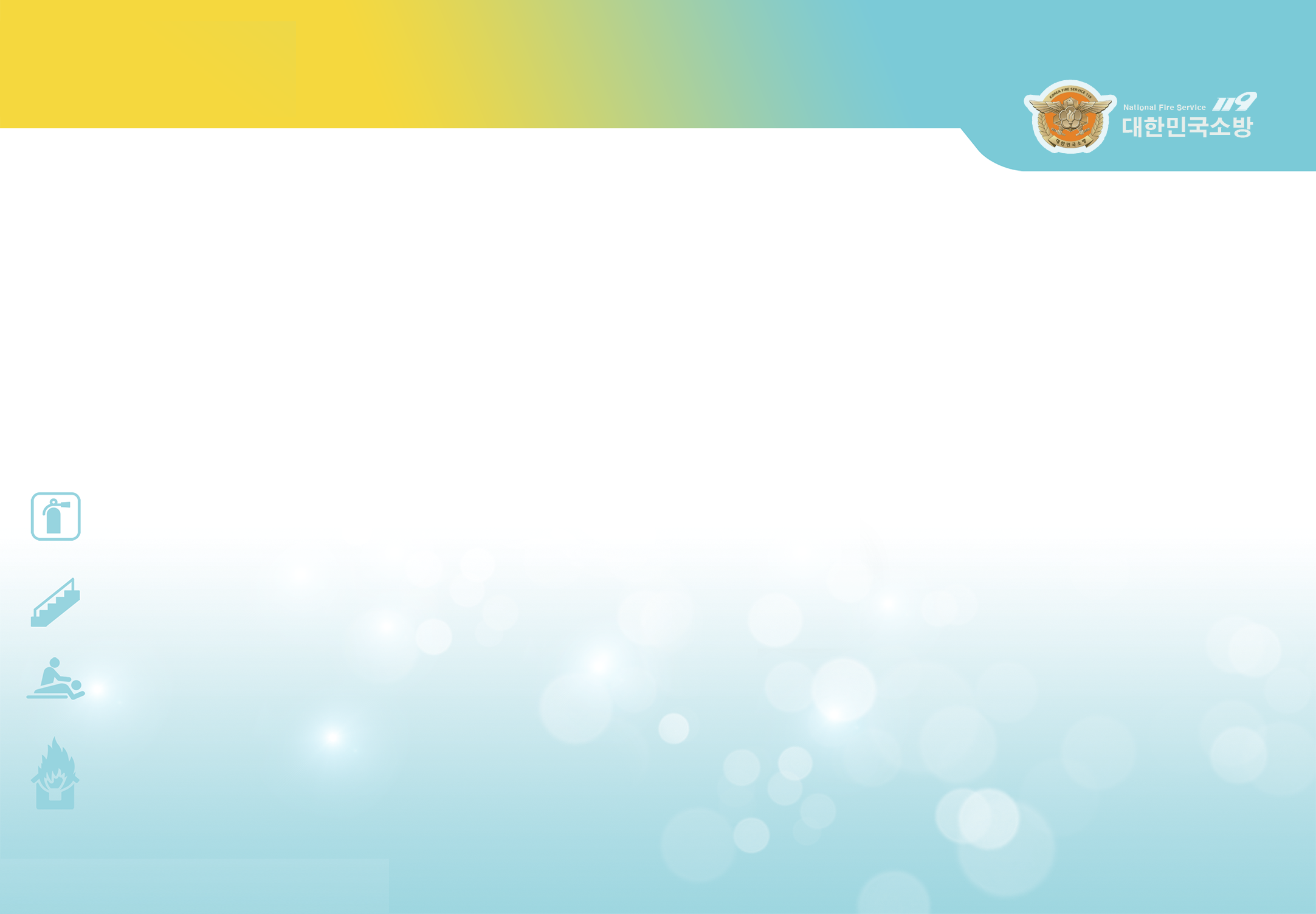 แจ้งเหตุที่ 119 และขั้นตอนดำเนินงาน
4
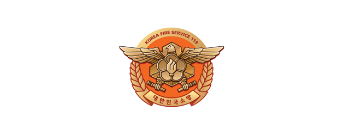 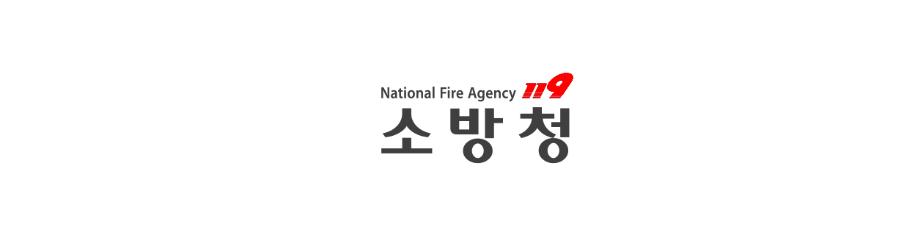 응급 의료
각종 재난
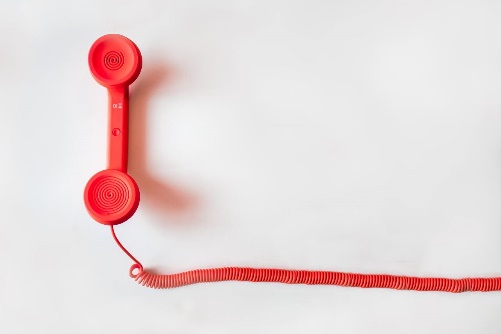 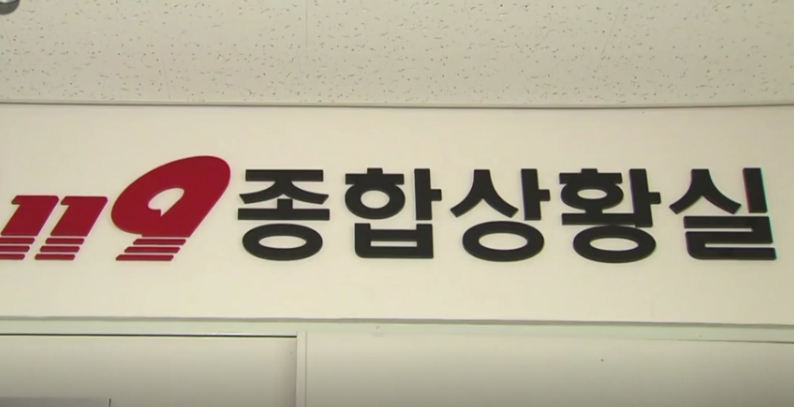 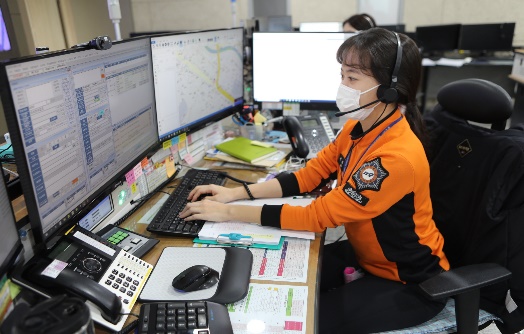 ① ① ⑨
ต่อสายไปยังฝ่ายสถานการณ์ทั่วไป
ตรวจสอบสถานที่เกิดเหตุด้วยระบบที่ใช้เทคโนโลยีขั้นสูง
ระบบการระบุโทรศัพท์อัตโนมัติ  (ANI)
 - ระบบข้อมูลภูมิศาสตร์ (GIS)
최첨단 시스템을 통한 장소 확인
119에 신고
종합상황실 연결
โทรแจ้งเหตุที่ 119
- 자동전화번호식별시스템(ANI)
- 지리정보시스템(GIS)
แจ้งเจ้าหน้าที่ดับเพลิงที่ใกล้ที่สุด ไปยังพื้นที่ที่เกิดเหตุ
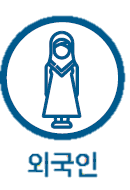 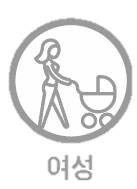 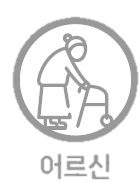 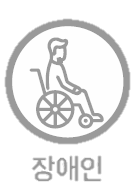 8
ผู้หญิง
ชาวต่างชาติ
ผู้อาวุโส
ผู้พิการ
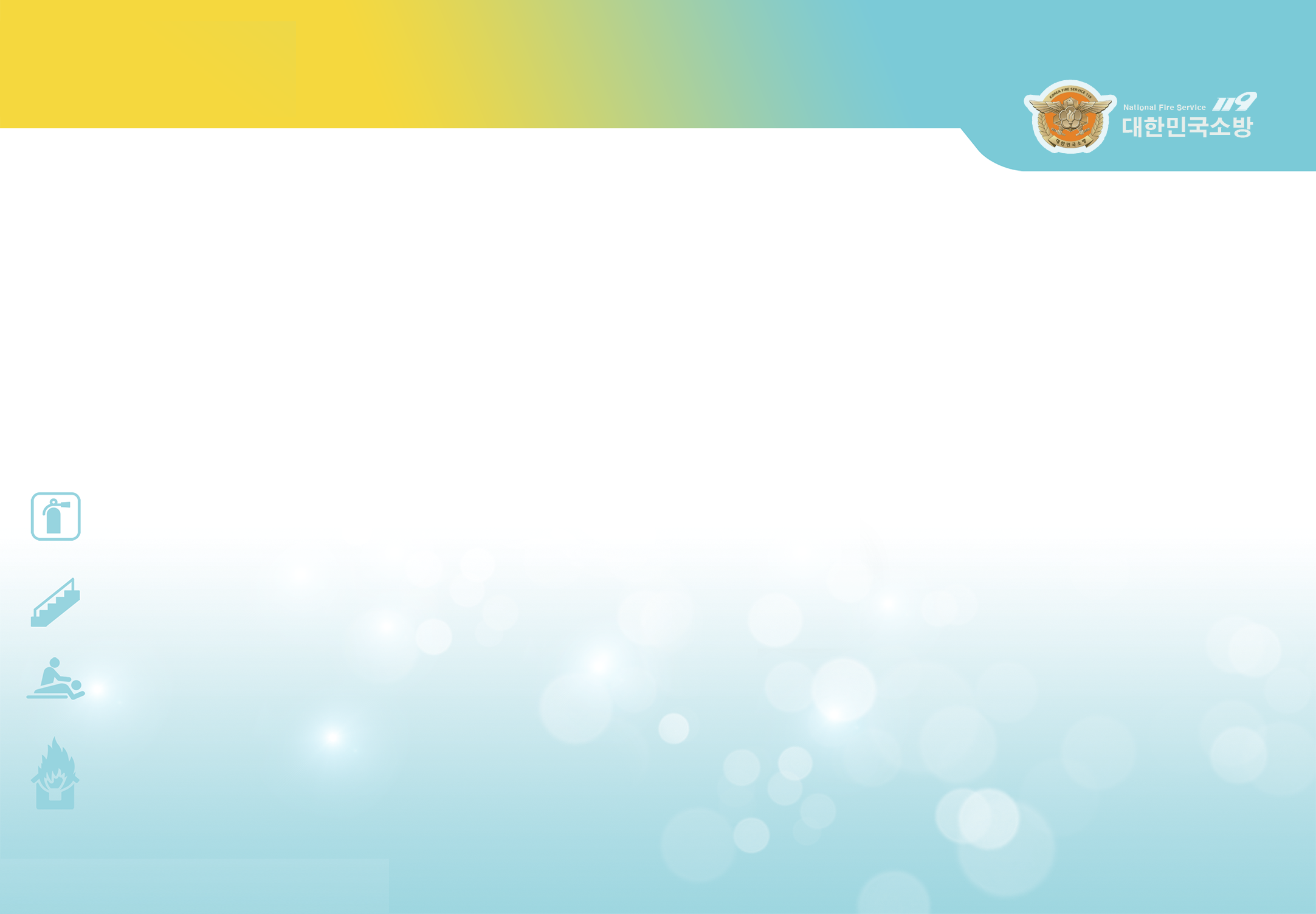 แจ้งเหตุที่ 119 และขั้นตอนดำเนินงาน
4
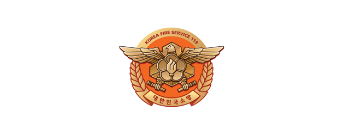 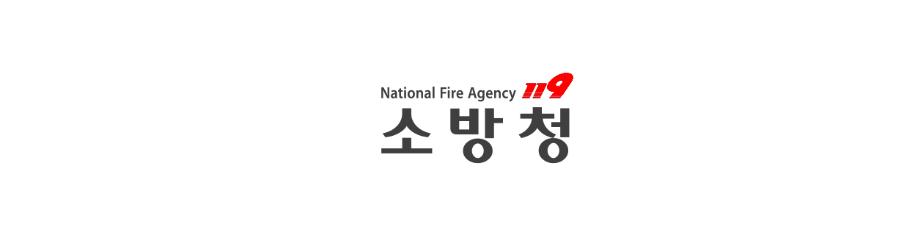 แจ้งเหตุที่ 119
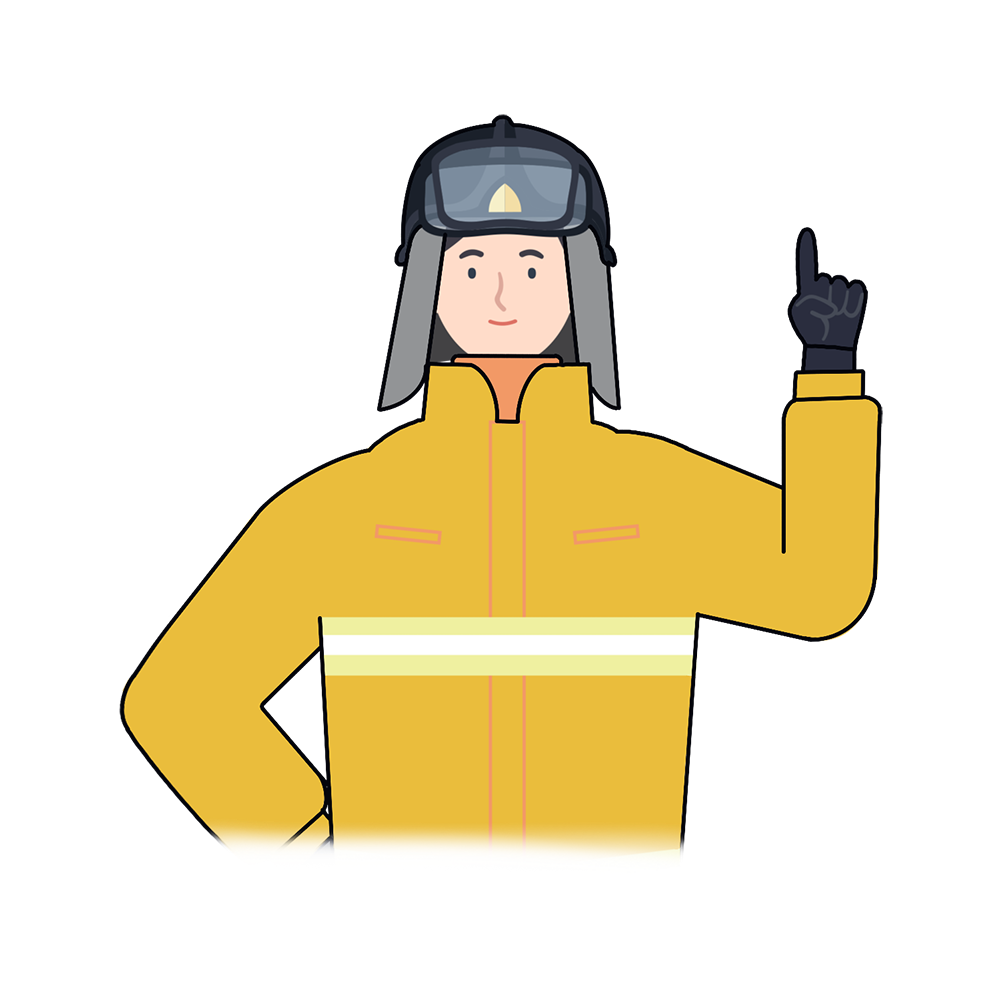 (หากไม่รู้ภาษาเกาหลี)
เลือกบริการล่าม
ต่อสายไปยังฝ่ายสถานการณ์ทั่วไป
ตรวจสอบสถานที่เกิดเหตุด้วยระบบGIS
ส่งเจ้าหน้าที่หรืออุปกรณ์ช่วยเหลือตามสถานการณ์
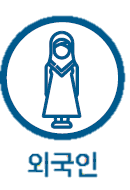 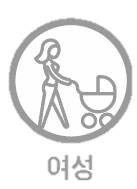 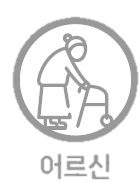 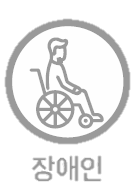 9
ผู้หญิง
ชาวต่างชาติ
ผู้อาวุโส
ผู้พิการ
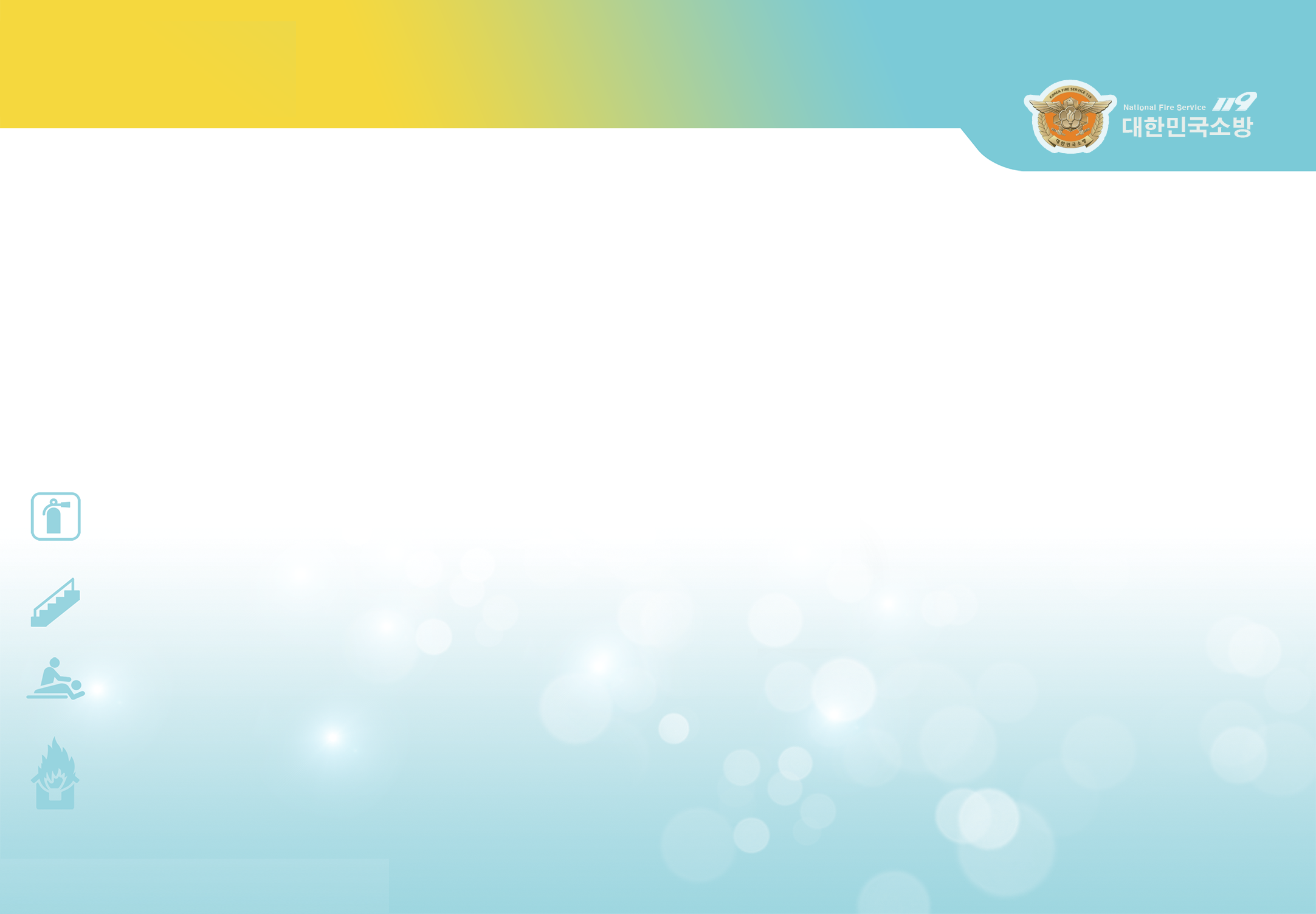 จุดหลักสําคัญในการรักษาความปลอดภัยจากไฟไหม้
*
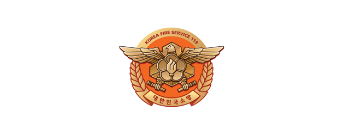 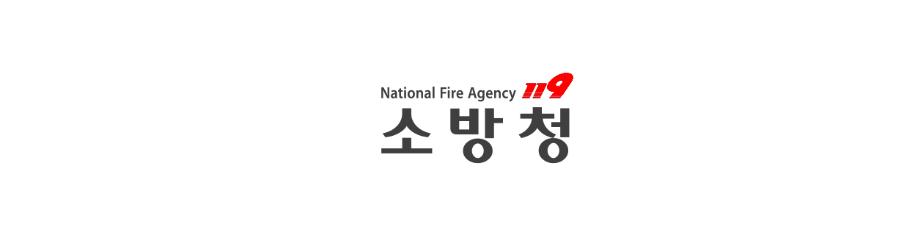 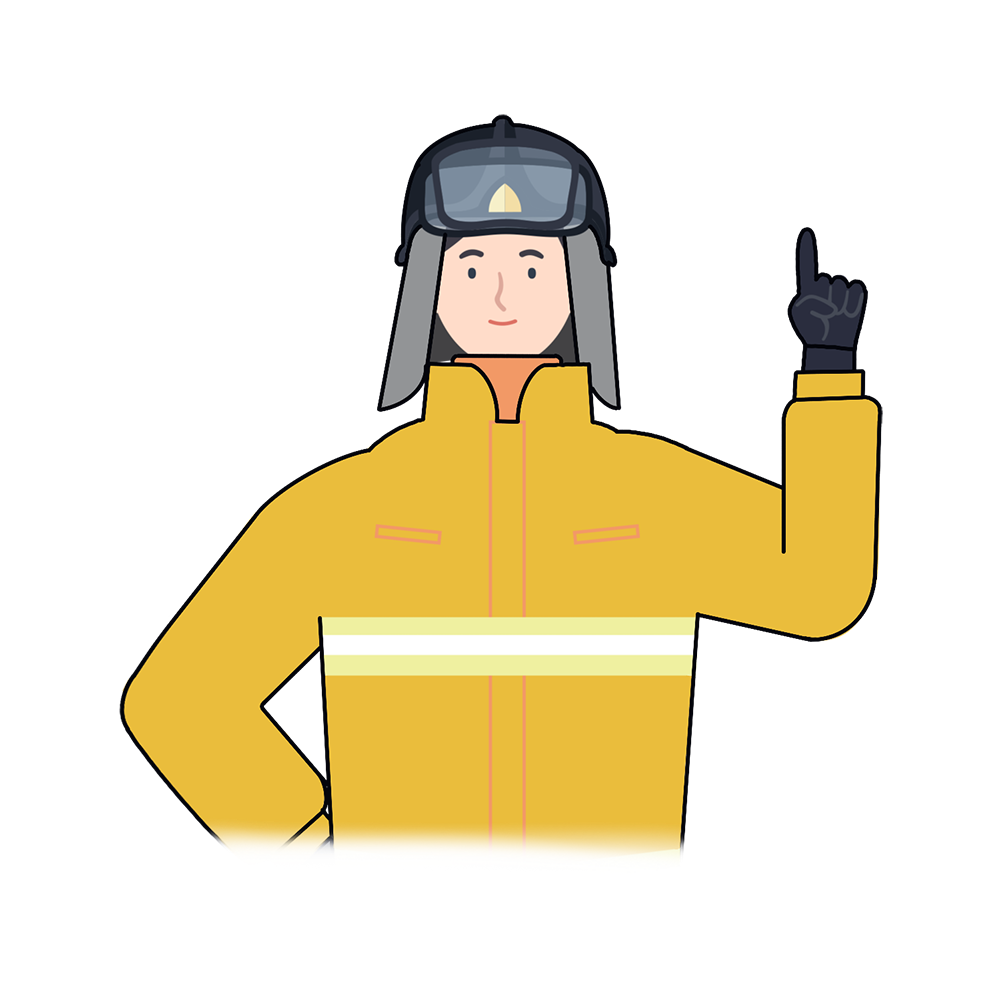 “
กระทรวงการดับเพลิงกําลังพยายามจัดทําแผนรับมือฉุกเฉินและการป้องกันตัวเองจากอุบัติเหตุต่างๆและภัยพิบัติทางธรรมชาติอยู่เสมอ
อย่าลืมโทรหา 119 เพื่อช่วยชีวิตและคนรอบข้างของคุณนะคะ!
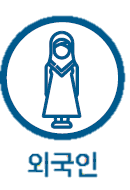 “
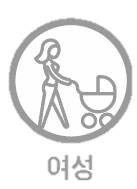 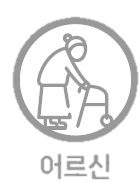 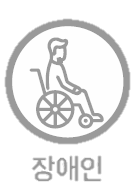 ผู้หญิง
ชาวต่างชาติ
ผู้อาวุโส
ผู้พิการ
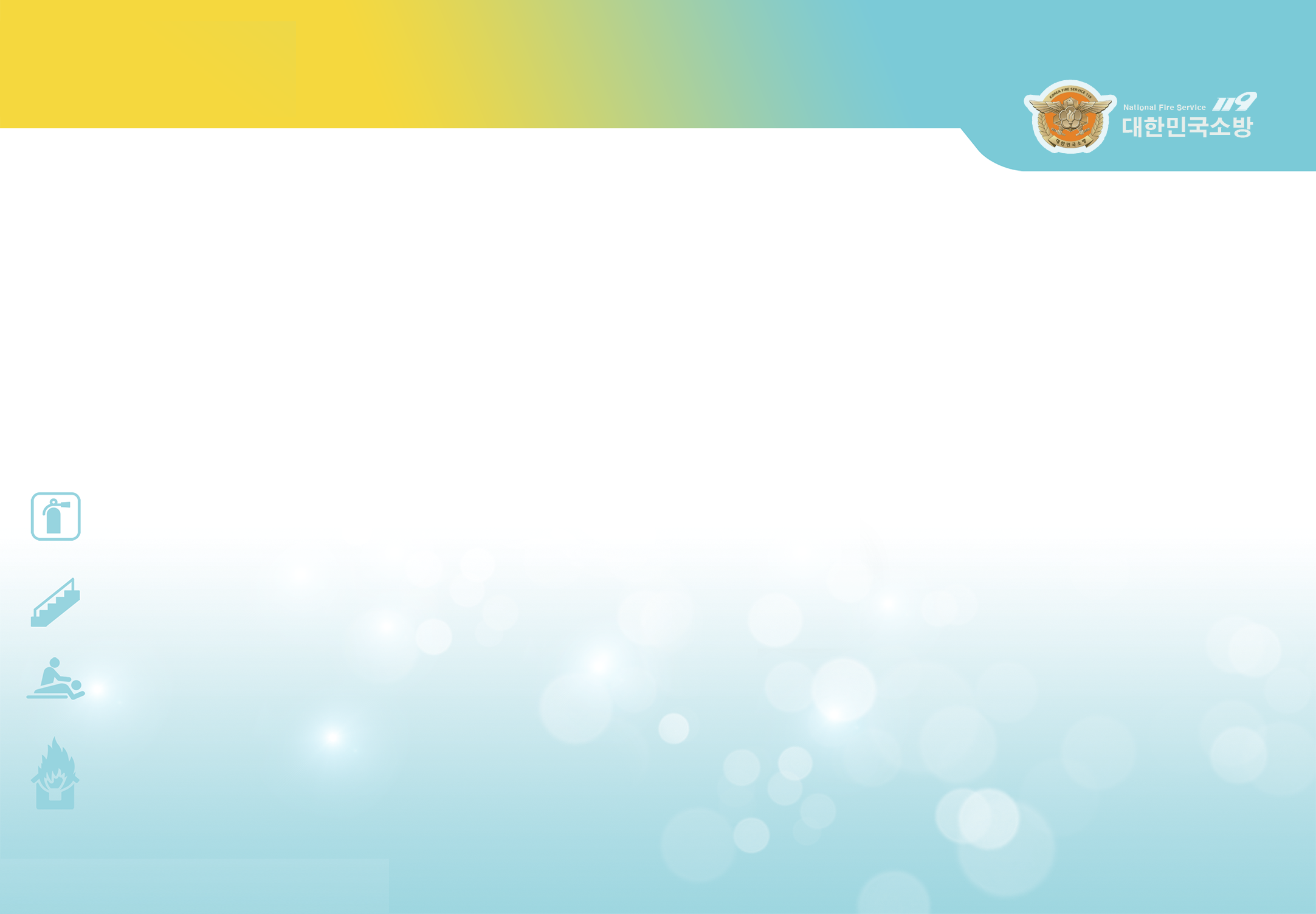 หน้าที่ของนักดับเพลิง
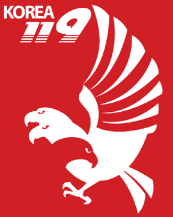 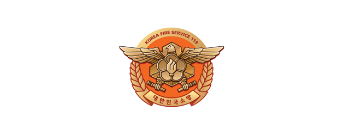 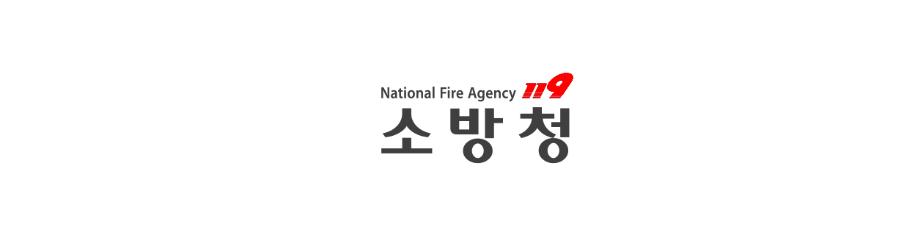 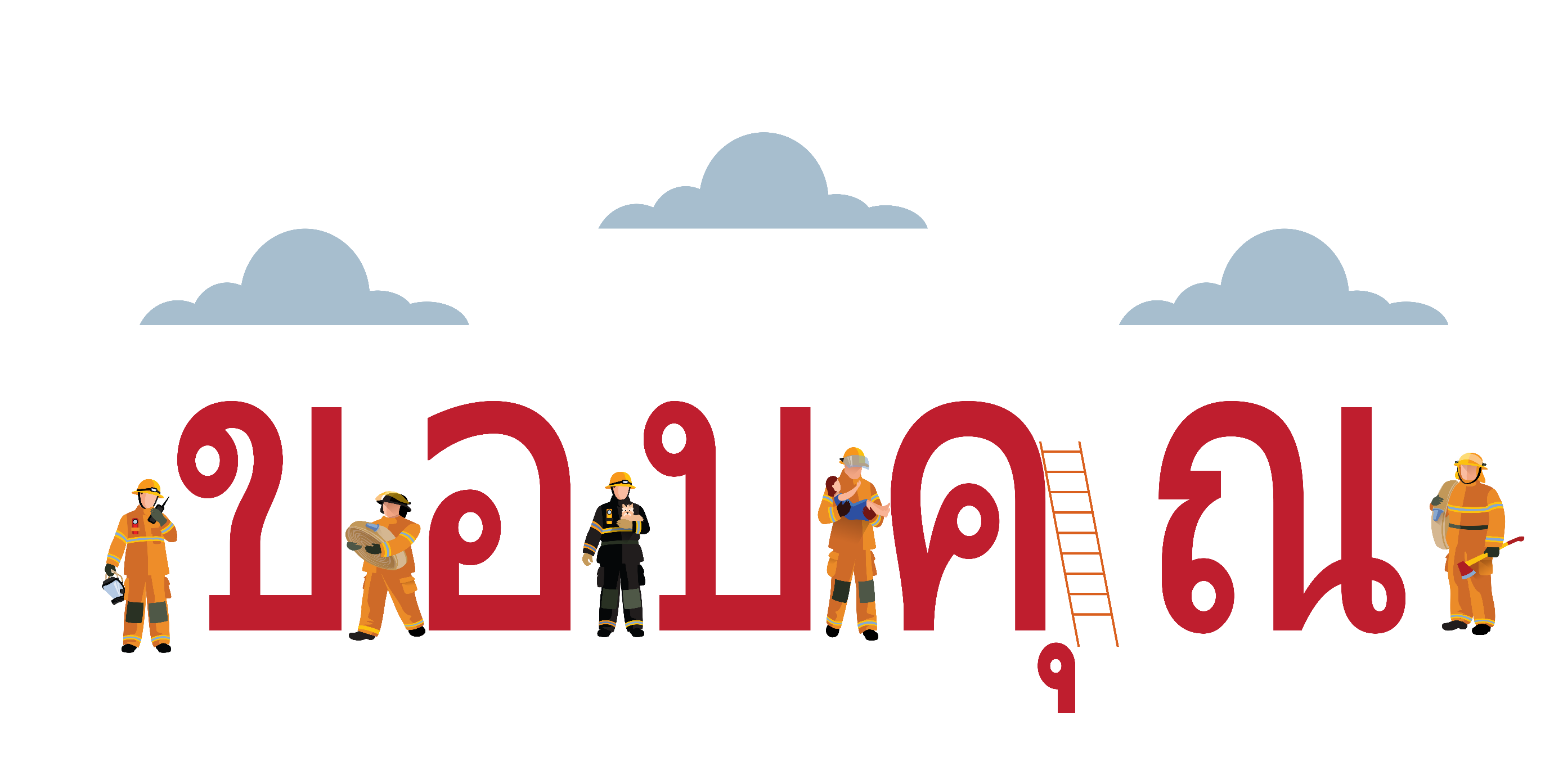 สังคมปลอดภัย ประชาชนมีความสุข ต้องมีการเรียนรู้การป้องกันอัคคีภัย